FBF0357 Controle Terapêutico
Cirurgia de úlcera péptica duodenal
Gabriela Otofuji
Paciente masculino, 20 anos
Histórico clínico:
- Úlcera péptica há muitos anos
Início súbito de dor abdominal intensa.
Cirurgia de patch de Graham para reparo da perfuração da úlcera duodenal.
Diagnóstico de perfuração de úlcera duodenal por radiografia que revelou ar livre sob o diafragma,
Internação da UTI por insuficiências renal aguda (IRA).
[Speaker Notes: Um paciente do sexo masculino de 20 anos foi encaminhado de um hospital periférico para a unidade de terapia intensiva de nossa instituição após ter sido operado de úlcera duodenal perfurada.
Ele apresentava uma história de longa data de úlcera péptica e desenvolveu um início súbito de dor abdominal intensa um dia antes da internação. Uma radiografia simples feita revelou ar livre sob o diafragma. Foi realizada intervenção cirúrgica de um patch de Grahams modificado para úlcera duodenal perfurada. No pós-operatório, ele foi encaminhado devido a lesão renal aguda (LRA)]
Exames
Diagnóstico
Choque séptico
Insuficiência renal aguda

Manejo inicial
Administração de fluidos intravenosos;
Farmacoterapia: ceftriaxona, metronidazol e analgésicos;
Hemodiálise.
FC: 140 bpm
FR: 36
PA: 80/50 mmHg
T: 36,5ºC

Secreção purulenta pelo dreno abdominal

Cr: 254 mmol / L (65-130)
Ureia:  18,8 mmol / L (1,7-8,3)
Balanço hídrico positivo
[Speaker Notes: Na UTI, seus sinais vitais eram frequência cardíaca elevada de 140 bpm, frequência respiratória aumentada de 36 respirações por minuto, pressão arterial baixa de 80/50 mmHg e temperatura de 36,5 ◦c. Ao exame, ele apresentou secreção purulenta pelo dreno abdominal. A creatinina de Hisserum estava elevada em 254 mmol / L (65-130) com um nitrogênio ureico no sangue aumentado de 18,8 mmol / L (1,7-8,3). A análise de gases do sangue arterial (BGA): PH-7.354, PCO2-3,57 kPa, PO2-8,26 kPa, HCO3-14,6 mmol / L, Excesso de Base- -9,6 mmol / le SPO2-91,3%.
Foi internado com diagnóstico de choque hipovolêmico com sepse intra-abdominal, acidose metabólica compensada e AKI. Seu manejo inicial foi com fluidos intravenosos, antibióticos empíricos: ceftriaxona, metronidazol e analgésicos.]
Evolução clínica
Houve redução do acúmulo de fluidos, o que tornou a lavagem peritoneal e troca da bolsa sob demanda. Havia melhora clínica, apesar da persistência da infecção abdominal, para a qual foi realizada cultura para identificação dos patógenos.
Retorno à sala de cirurgia, com remoção de 2 litros de material purulento do peritônio e novo procedimento de reparo, exclusão pilórica com gastrojejunostomia em Y de Roux, devido a nova grande perfuração duodenal e lavagem peritoneal.
Na laparotomia de emergência, foi verificada ruptura do coto duodenal e realizado reparo, bem como lavagem peritoneal e optou-se pela Bolsa de Bogotá como método de fechamento abdominal temporário.
Paciente permaneceu estável no pós operatório, porém havia saída de pus pelos drenos e, após a liberação das suturas, notou-se rompimento abdominal, além de febre de 39ºC..
Durante 3 semanas, 2 vezes por semana, era realizada lavagem peritoneal e troca da bolsa de Bogotá, devido ao acúmulo de secreção abdominal.
[Speaker Notes: O paciente foi levado para a sala de cirurgia e no intra-operatório, 2 litros de material biloso purulento foram encontrados no peritônio e o reparo anterior havia cedido e agora havia um grande duodenal perfuração com bordas friáveis ​​medindo aproximadamente 1 cmin de tamanho em D1.A exclusão pilórica foi realizada com gastrojejunostomia em Y de Roux e lavagem peritoneal. (A exclusão pilórica combinada ou associada com gastrojejunostomia descrita por Vaughan-Jordan é a opção mais conhecida para a derivação do conteúdo gástrico. Esse procedimento é menos agressivo quando comparado com a diverticularização duodenal, que foi preconizada por Berner et al5. Outra alternativa para o tratamento das lesões duodenais complexas é a duodenostomia, associada à gastrostomia. A mortalidade relacionada com as lesões duodenais tem variado de 2% a 5%1,4.) Drenos abdominais foram deixados in situ e ele foi levado de volta para a UTI. O paciente permaneceu estável no pós-operatório, mas observou-se que havia pus escorrendo do local da incisão no terceiro dia pós-operatório e no quarto dia após a liberação das suturas, ele tinha um abdome rompido. Ele também estava febril com temperaturas de 39◦C. Uma laparotomia de emergência revelou uma ruptura do coto duodenal. Foi realizada lavagem peritoneal e reparo do coto duodenal e optou-se pela “bolsa de Bogotá” como método de fechamento temporário da parede abdominal. Ele foi ao teatro duas vezes por semana para lavagem peritoneal e troca de bogotabag por um período inicial de três semanas devido ao exsudato de pus do abdômen e drenos abdominais, mas como o efluente foi reduzido, ele foi feito sob demanda. Sua perspectiva clínica geralmente melhorava, embora a infecção intra-abdominal persistisse.]
Escolha da antibioticoterapia
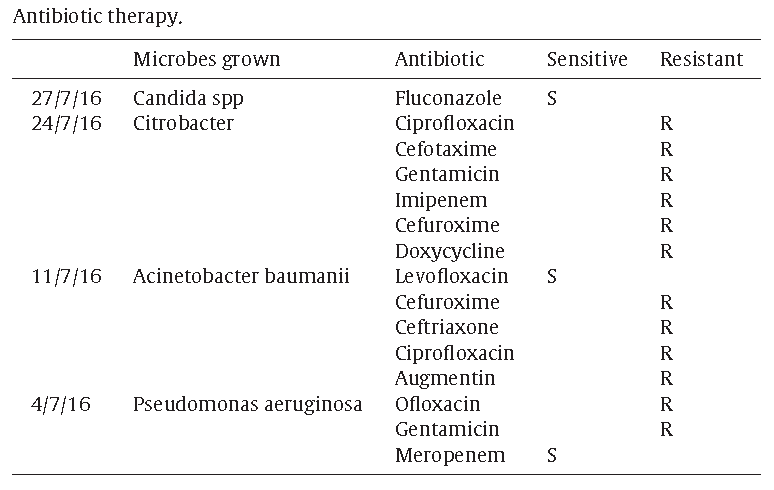 Nova antibioticoterapia
Fluconazol
PD:

PK:
Levofloxacino
PD:

PK:
Meropenem
PD:

PK:
[Speaker Notes: Seu tratamento com antibióticos mudou do tratamento empírico com ceftriaxona e metronidazol e foi adaptado de acordo com resultados de microscopia, cultura e sensibilidade. Ao longo de sua permanência na UTI, ele foi colocado em tratamento com H.pylori, tromboprofilaxia, nutrição parenteral total e virada de cama por duas horas para evitar feridas.]
Novo plano farmacológico
1
2
3
Sepse
Tromboprofilaxia
Nutrição parenteral
- Fluconazol
- Levofloxacino
- Meropenem
Exclusivamente parenteral
Prevenção de tromboembolismo venoso
[Speaker Notes: Seu tratamento com antibióticos mudou do tratamento empírico com ceftriaxona e metronidazol e foi adaptado de acordo com resultados de microscopia, cultura e sensibilidade. Ao longo de sua permanência na UTI, ele foi colocado em tratamento com H.pylori, tromboprofilaxia, nutrição parenteral total e virada de cama por duas horas para evitar feridas.]
Monitoramento clínico
Sinais e sintomas de choque hipovolêmico
Sinais e sintomas de piora no quadro de infecção por bactéria resistente
Função renal e ajuste de dose dos medicamentos
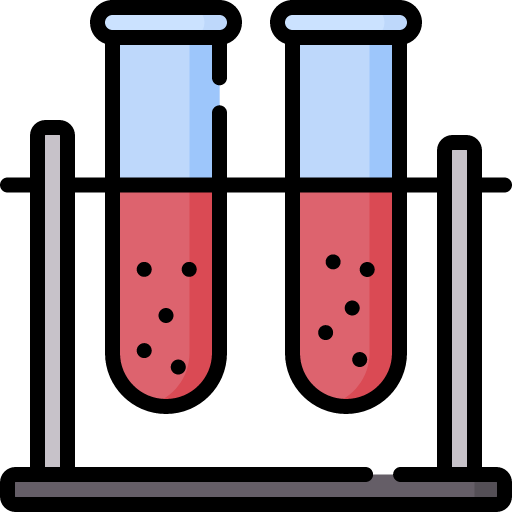 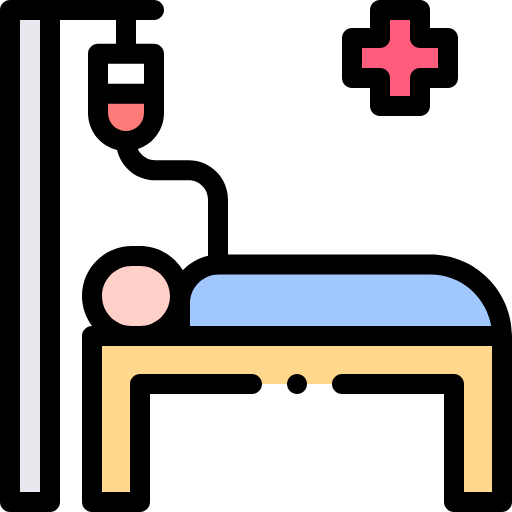 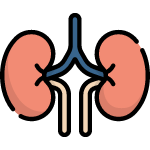 [Speaker Notes: Após as quinze laparotomias, das quais 12 foram planejadas, o par foi realizado e a sepse intra-abdominal foi controlada. O paciente desenvolveu uma fístula entero-atmosférica de baixo débito que foi tratada de forma conservadora. Ele começou a evacuar dez semanas após sua internação e foi autorizado a se alimentar por via oral quando a nutrição parenteral foi desmamada. Tecido de granulação formou-se sobre seu intestino e a fístula de baixo débito eventualmente se fechou. O paciente foi transferido da UTI para a enfermaria por dez semanas. A ferida continuou a ser curada na enfermaria pelos próximos 2 meses e cicatrizou com a formação de uma grande parede ventral hernia. Ele teve alta para ser examinado pela equipe de cirurgia plástica do ambulatório cirúrgico para planejar a reconstrução da parede abdominal em um momento posterior.]
Evolução clínica
Após, 15 laparotomias, das quais 12 foram planejadas, a correção foi bem sucedida e a sepse controlada.
Paciente começou a evacuar 10 semanas após sua admissão e foi autorizado a alimentar-se via oral quando a nutrição parenteral foi retirada.
Paciente teve alta para ser avaliado pela equipe de cirurgia plástica para planejar a reconstrução da parede abdominal.
Paciente desenvolveu uma fístula entero-atmosférica de baixo débito que foi tratada de forma conservadora.
A fístula fechou-se por completo e o paciente foi transferido para a enfermaria, onde permaneceu por mais 2 meses até cicatrização, que ocorreu com formação de grande hérnia de parede ventral.
[Speaker Notes: Após as quinze laparotomias, das quais 12 foram planejadas, a correção foi realizada e a sepse intra-abdominal controlada. O paciente desenvolveu uma fístula entero-atmosférica de baixo débito que foi tratada de forma conservadora. Ele começou a evacuar dez semanas após sua admissão e foi autorizado a se alimentar por via oral quando a nutrição parenteral foi retirada. Tecido de granulação formou-se sobre o intestino e a fístula de baixo débito finalmente se fechou. O paciente foi transferido da UTI para a enfermaria com dez semanas de permanência. A ferida continuou a ser curada na enfermaria pelos próximos 2 meses e cicatrizou com a formação de uma grande hérnia de parede ventral. Ele teve alta para ser avaliado pela equipe de cirurgia plástica do ambulatório cirúrgico para planejar a reconstrução da parede abdominal em um momento posterior.]
Educação do paciente
EFICÁCIA TERAPÊUTICA

Melhora clínica, maior qualidade de vida.
COMPREENSÃO DO AGRAVO

Definição, prognóstico, fatores de risco, complicações, tratamentos farmacológicos e não farmacológicos.
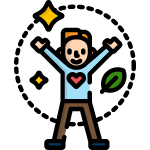 Paciente
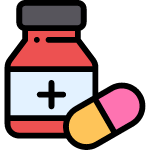 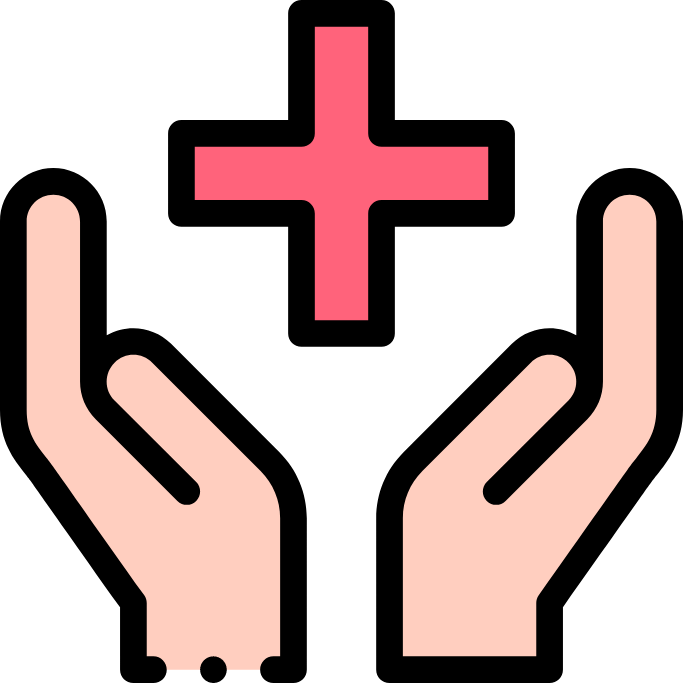 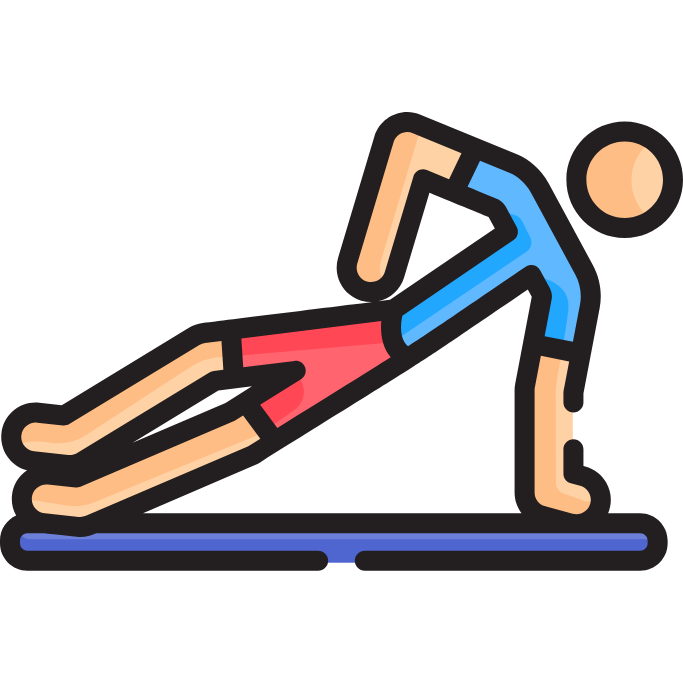 ADESÃO AO TRATAMENTO E MUDANÇA DE HÁBITOS

Estímulo ao uso dos medicamentos da forma mais adequada, reporte de reações adversas, alteração da farmacoterapia, mudança em hábitos de vida prejudiciais.
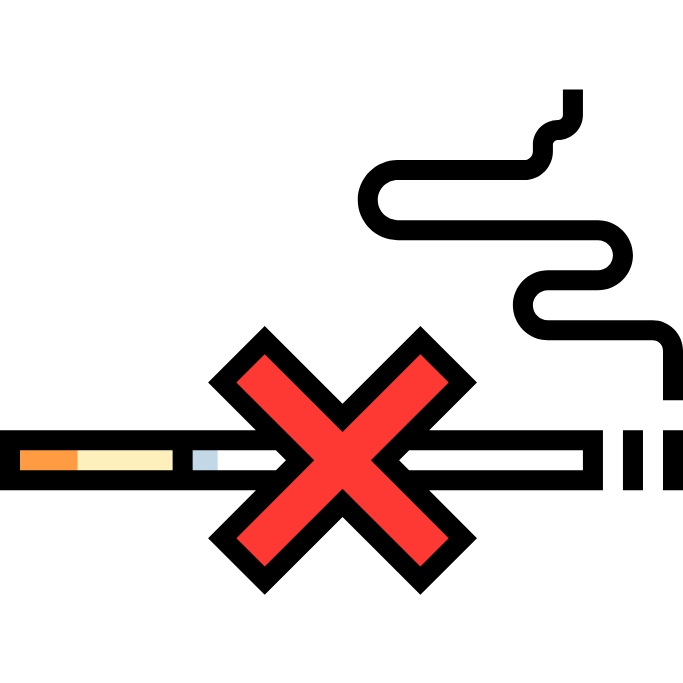 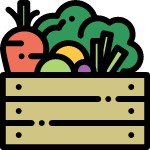 Referências
Irene, M. et al. Intra- abdominal sepsis from a perforated duodenalulcer—Management of a difficult surgical abdomen. International Journal of Surgery Case Reports, 2019. Disponível em: <https://doi.org/10.1016/j.ijscr.2019.01.033>.
https://www.scielo.br/pdf/rcbc/v43n5/pt_0100-6991-rcbc-43-05-00312.pdf
Goodman e Gillman
UptoDate
Micromedex